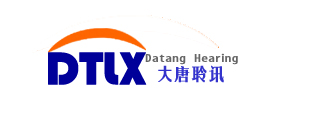 提高工作效率，降低运营成本
（集团）企业视频调度会议解决方案
北京大唐聆讯通讯设备有限公司 
          
官方网址：www.bj918.com        官方热线：010-6211-6059
1.0
应用概述
随着市场经济的快速发展，企业规模不断扩大，分支机构日益增多，由此产生的内外部商务会议显得尤其重要。把跨地区、跨部门的人员集中起来开会，会产生高额的时间、费用成本。如何实现高效率的沟通，成为棘手难题。
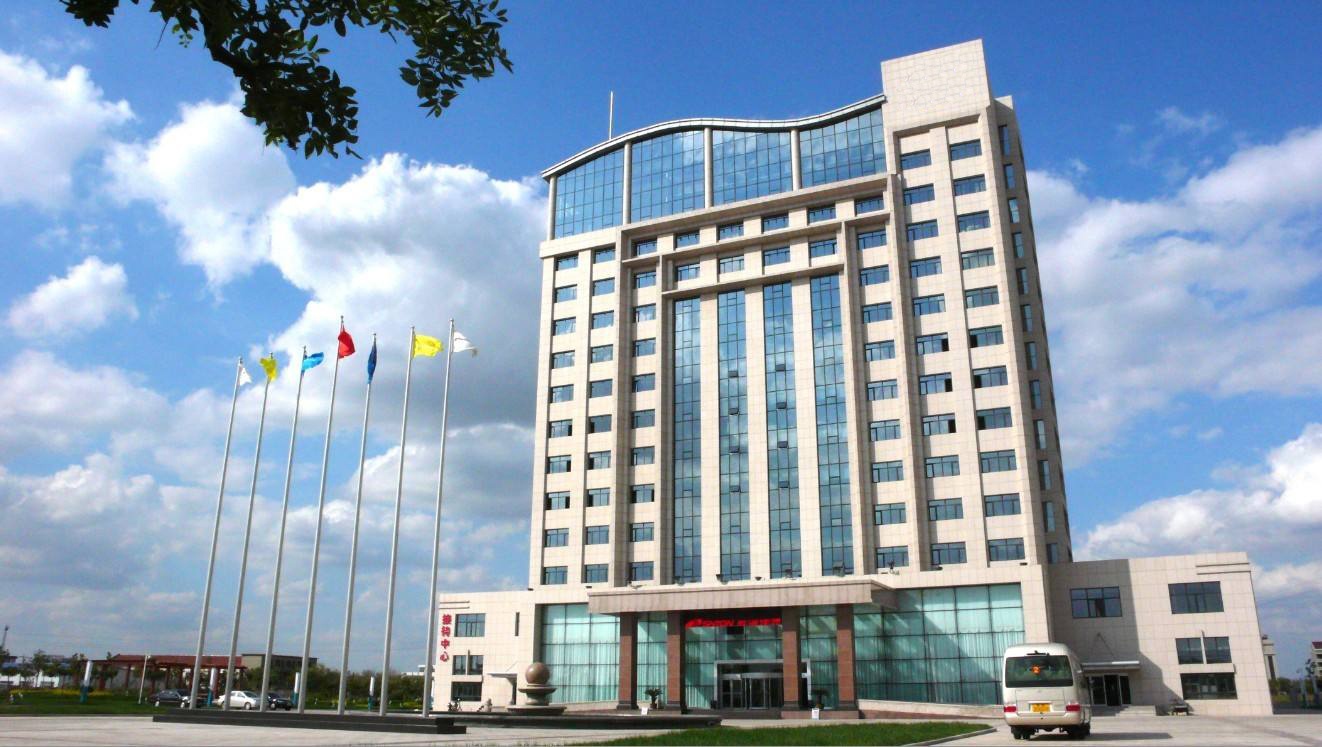 运用视频会议系统不仅可以解决开会的成本问题，还能有效监控异地商务活动的实际情况，对企业内部员工管理和外向沟通都很有必要。
具体应用有：远程会议、远程招聘、跨国会议、远程培训、视频客服、远程竞标/谈判、移动会议、渠道建设、指挥调度等。
2.0
<异地会议>除了出差，别无他法？
稳定易用
高昂的差旅支出，令众多企业不堪重负
2
高性价
高并发
遇航班、火车延迟，会议难以准时参加
突发事件无法及时建立有效沟通，反应滞后
基层员工及分支机构人员难以统一培训
5
3
4
企业组织构架庞大且分支众多，沟通难
1
灵活性
企业视频调度会议需求
3.0
云视频会议——提高工作效率，降低运营成本
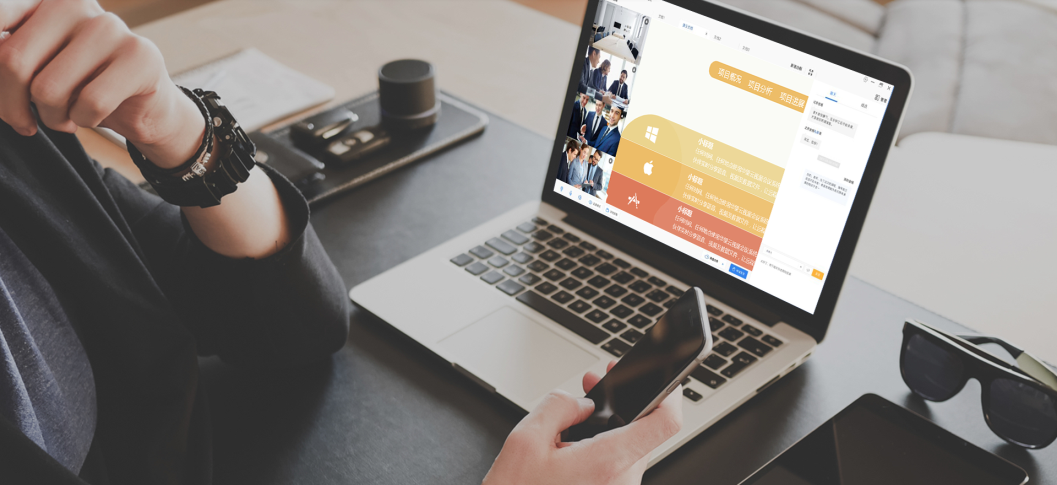 营造面对面沟通效果，异地会议无需奔波和劳累
减少差旅支出，降低碳排放，建设节能环保型企业
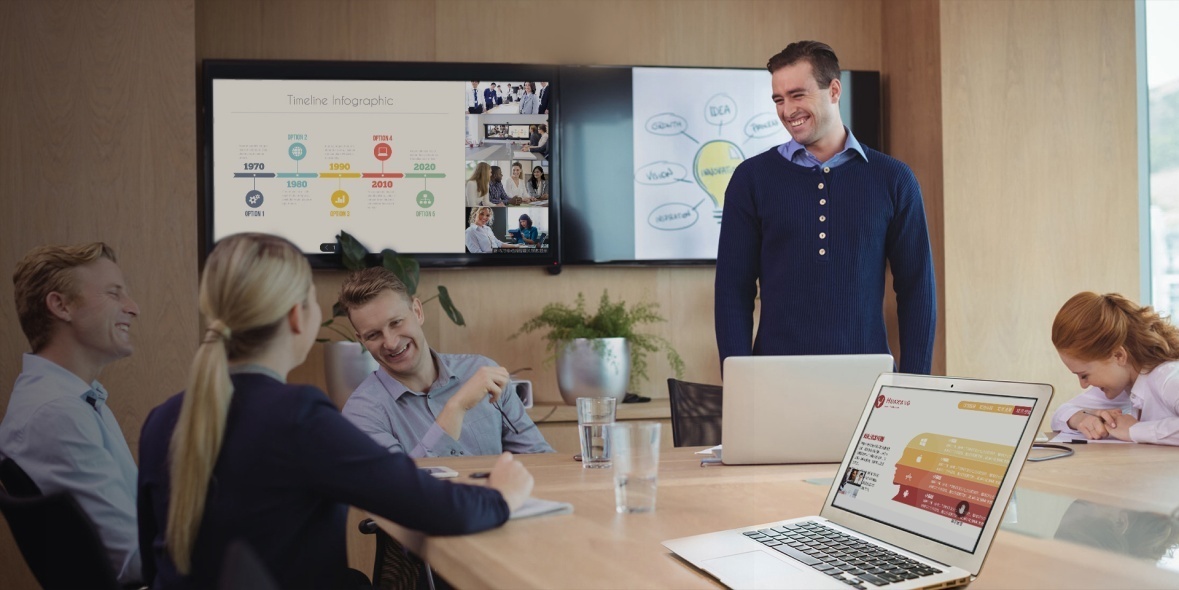 改善危机应急处理能力，确保快速反应，及时决策
远程培训一键参加，新产品、新战略快速落实下达
<  一对一、一对多、多对多  >  多方实时沟通交流
4.0
云视频会议系统应用价值
企业视频会议示意图
1
软硬件互通，固定会议室和手机端同时接入会场
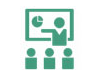 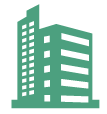 2
超大容量实时并发，上千个点的会议轻松组织
<分公司
会议室>
接受培训
<总部
办公室>
3
采用多层加密技术及防火墙设置，保证信息安全
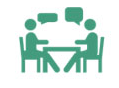 4
一键呼叫所有参会人员，重要会议不缺席、晚点
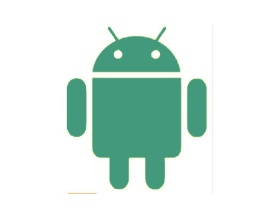 统一开会
5
无延时卡顿、功能齐全，会议效果稳定且流畅
<外出◆手机>
部署云视频会议系统
丰富的产品线，满足不同应用场景
5.1
产品构成
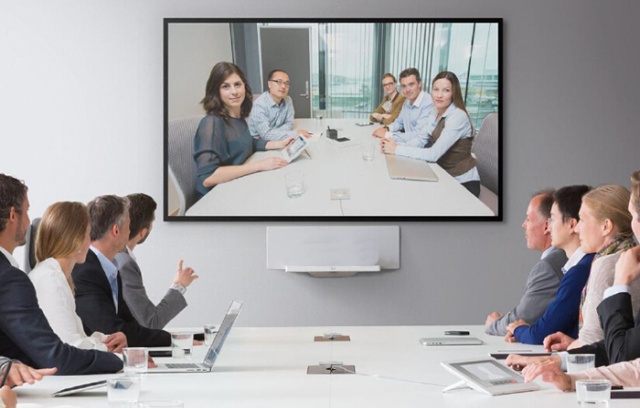 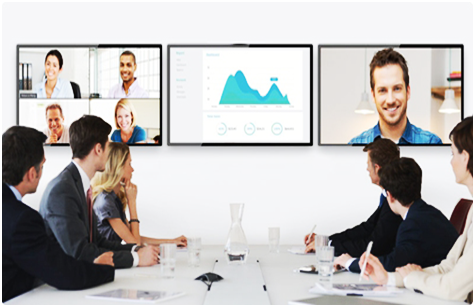 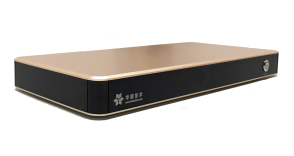 中会议室
或分会场
大会议室
或主会场
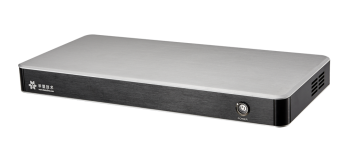 小会议室
或分会场
中会议室
或分会场
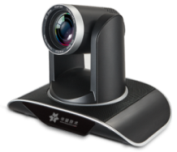 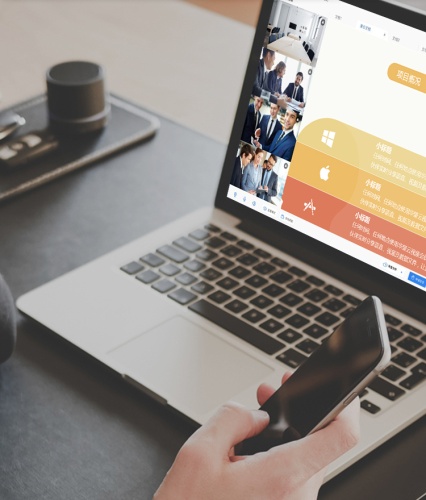 移动端
大唐云
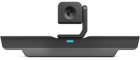 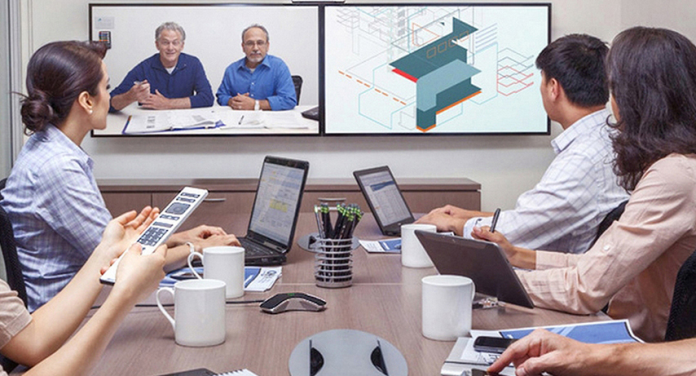 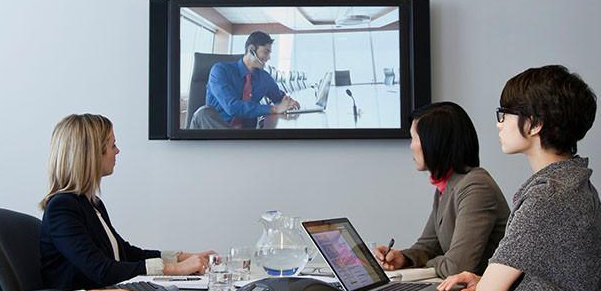 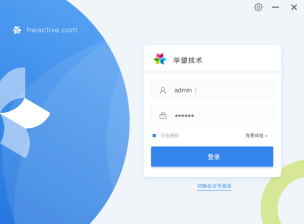 5.2
产品规格
H.265编解码、1080P60高清、纯嵌入式系统
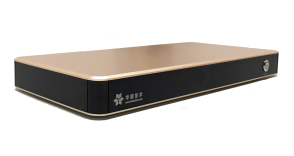 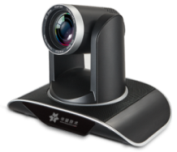 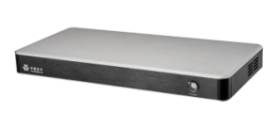 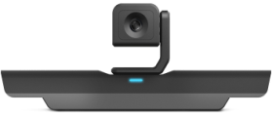 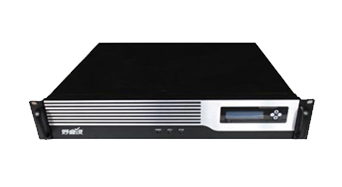 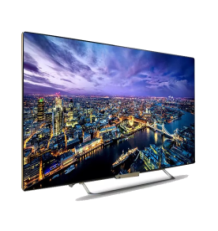 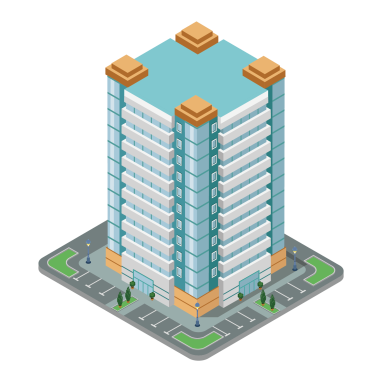 5.0
系统拓扑图
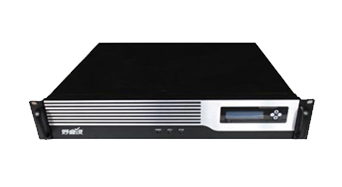 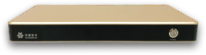 集团总部
<主会场• T6、MCU>
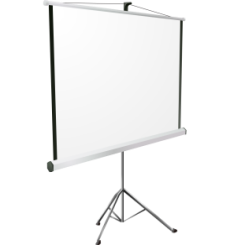 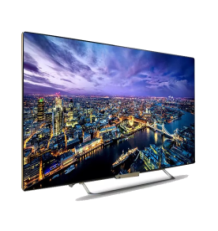 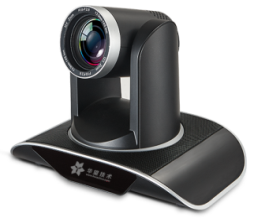 分公司
<分会场• T1>
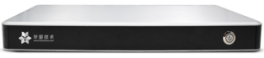 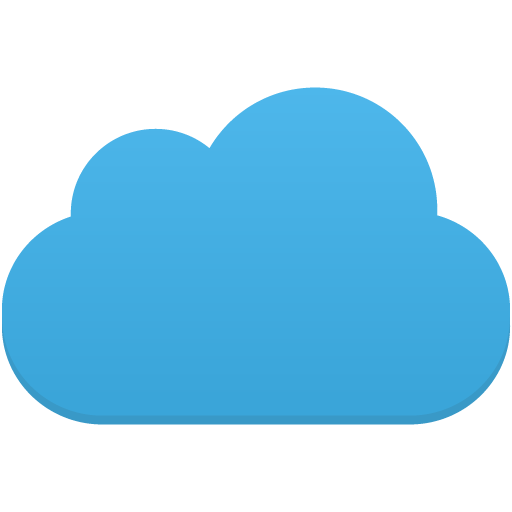 分公司
<分会场• X3>
Internet
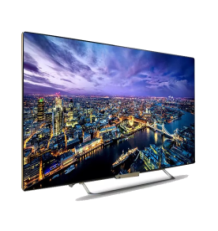 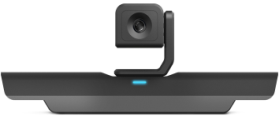 办事处
<分会场• X1>
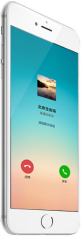 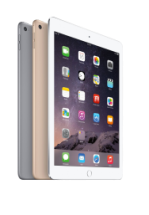 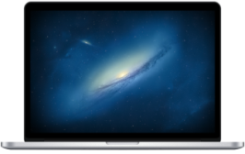 笔记本
手机
PAD
外出人员<分会场• 大唐聆讯>
6.0
方案解析—— 节省带宽
整个系统采用IP传输网络，视频协议采用业界领先的H.265编解码，同时兼容H.264、H.264HP、H.264SVC编码，可为用户提供1080P60高清视频图像。 H.265编码技术的应用大大提高了图像压缩比，在同样带宽下，节省40%带宽占用，提供更逼真、更清晰、更流畅的画面。
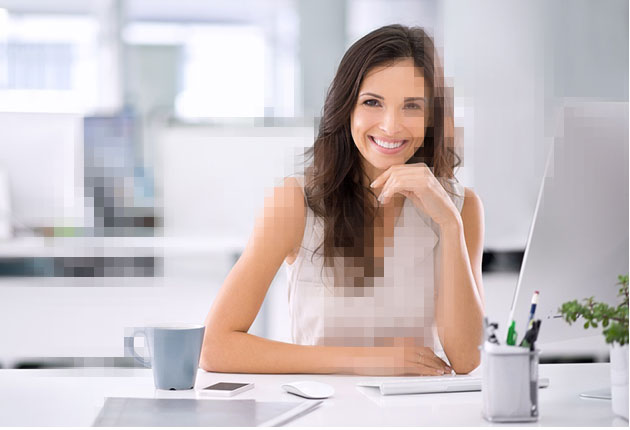 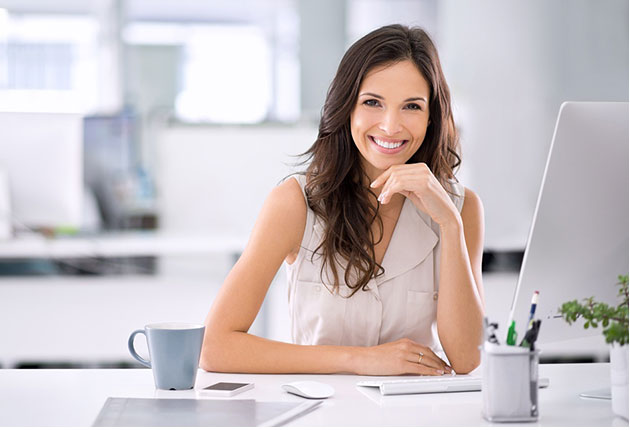 友商产品
大唐终端
同等网络环境下，大唐带来更高清的视频会议效果
6.1
方案解析—— 融合互通
系统支持分公司、办事处或外出人员在移动端登录“大唐云”入会，作为软终端，可通过互联网、Wi-Fi、4G接入。灵活方便，开放性强，满足随时增点需方的需求。
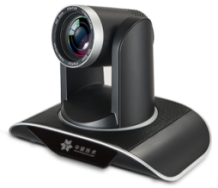 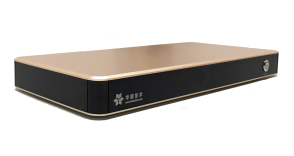 本方案安装配置简单，软硬兼容，方便用户随时随地入会。

满足固定会议室（硬件终端）和移动智能设备（PAD、iPhone、Android、Mac）实时沟通.

可通过MCU与标准H.323协议设备互联互通。
手机
平板
PC
（IOS、Android）
（ IOS、Android ）
（Mac、Windows）
集团总部
7.0
技术优势
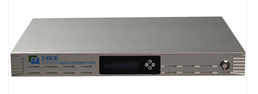 分布式部署，统一调度，分级分权限管理
强大的系统组网亮点
顶级MCU
工作汇报，数据实时共享，接受指导
特针对政府机构和大型集团企业的竖型分布式组网技术，在其物理架层下，以树状方式无限向下扩展，从而达到系统规模的突破性扩展，实现多级级联组网应用。
为您提供从集团总部到分公司、办事处、个人的大型组网方案。
山西分公司
上海分公司
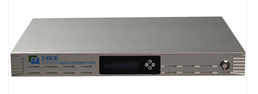 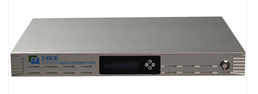 二级MCU
二级MCU
安徽办事处
福田办事处
北京办事处
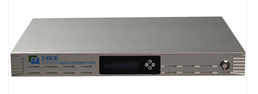 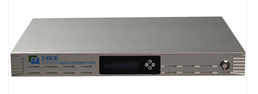 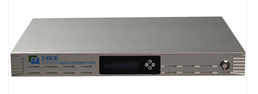 三级MCU
三级MCU
三级MCU
7.1
技术优势
独特的网络传输技术
“大唐云”采用智能网络适应传输技术，内置自适应向前纠错（FFC）和实时自动重复请求（APQ）功能，具有超高的抗网络丢包、抗误码能力。使您在丢包率高达33%的恶劣情况下，仍能享受清晰流畅的视频通讯。
RTP/RTCP实时传
输协议和QOS技术
智能路由式
 MCU技术
多节点智能
数据分发技术
小封装数据
包传输技术
智能丢包技术
允许高达33%误码率
7.2
技术优势
多重加密技术，保证信息安全
安全特性：SSL、身份认证、数据完整性校验、AES/DES加密、防火墙保护
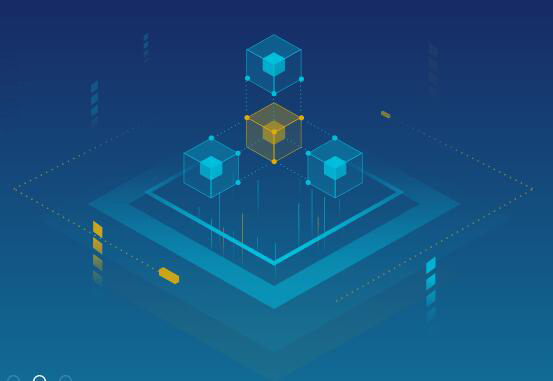 严格按照国际标准，最底层采用SSL安全协议，在传输层对网络连接进行加密，保证网络通信安全及数据完整性。

传输过程采用当今最先进的AES256位进行数据加密，确保通信过程中会议数据不被截获。

视频会议应用层提供多层密码保护，多种身份与权限设置，为会议安全再上一把锁！
SSL安全协议
SAES加密
身份验证
防火墙保护
7.3
技术优势
强大的融合与兼并技术
在同一个大唐云平台中，支持远程会议、视频培训、协同办公、视频信访等多种系统的融合应用，实现跨网络、跨业务的音视频综合集成和应急指挥调度等需求，让不同类型的通信系统信令互联互通、全网融合。
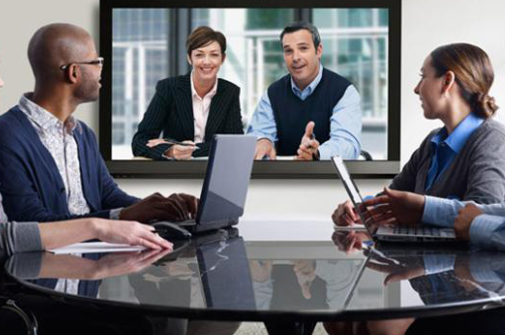 商务会议
企业培训
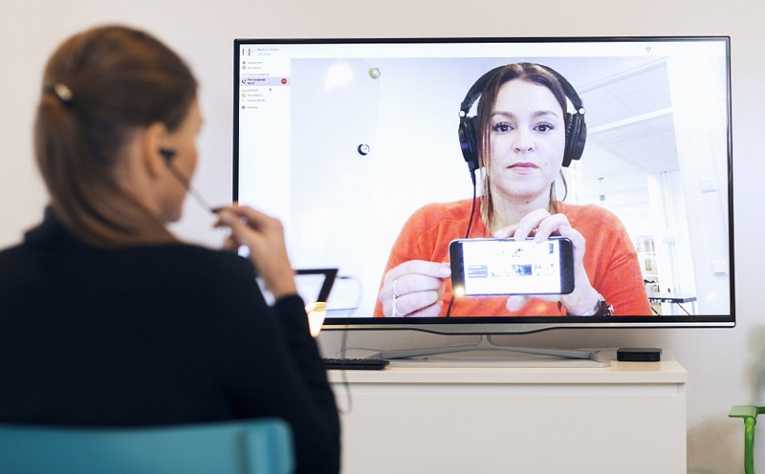 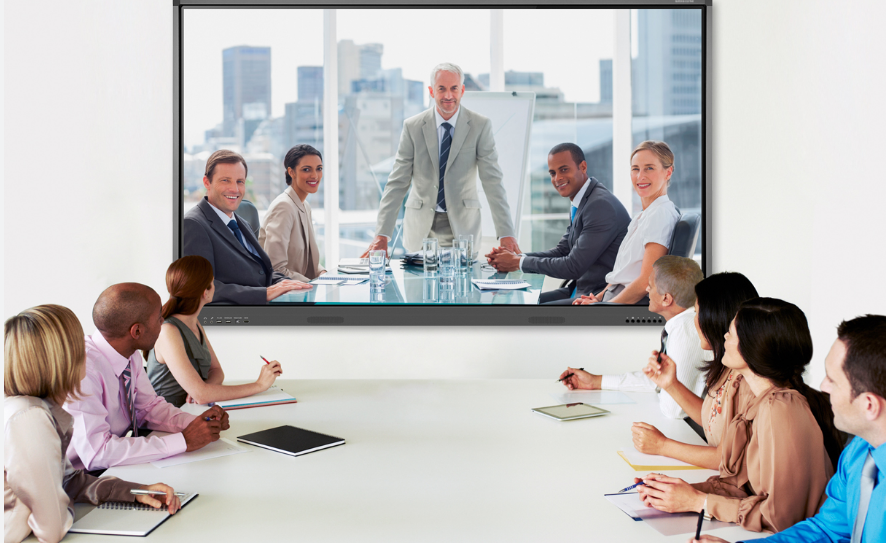 跨国会议
协同办公
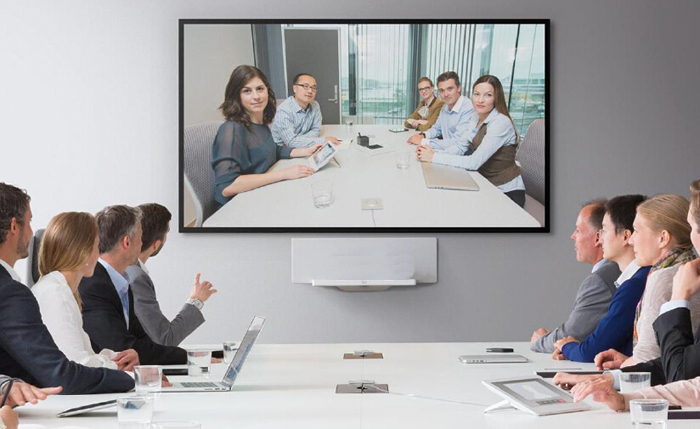 远程谈判
视频客服
8.0
产品部分功能展示
软件系统
硬件终端
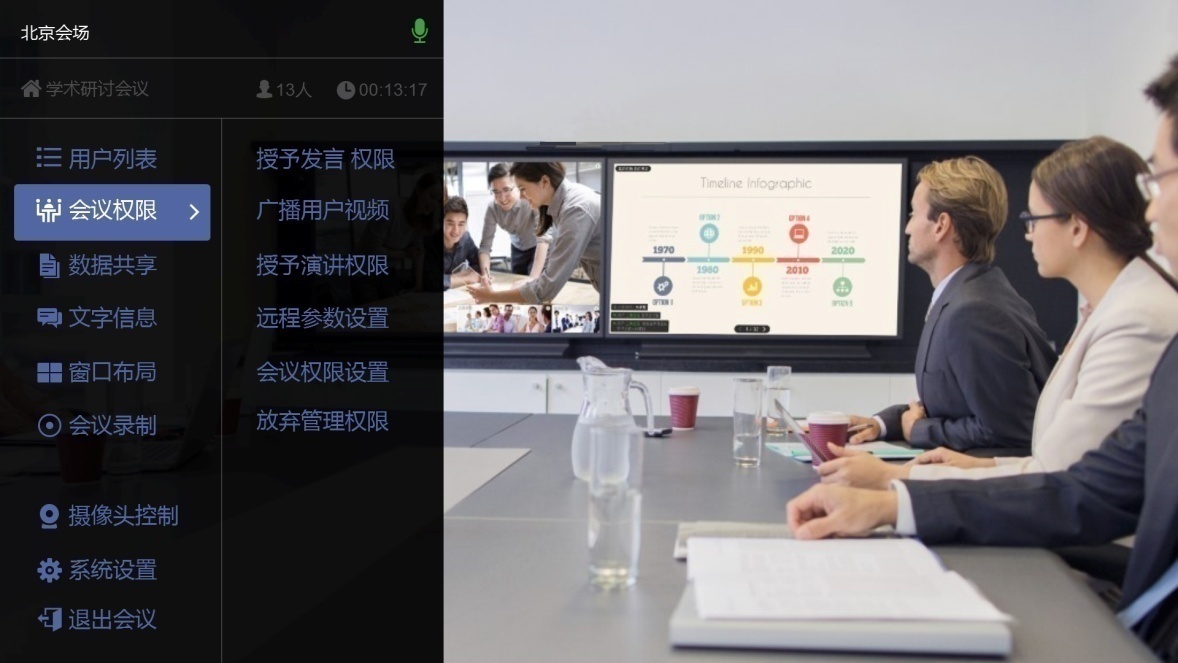 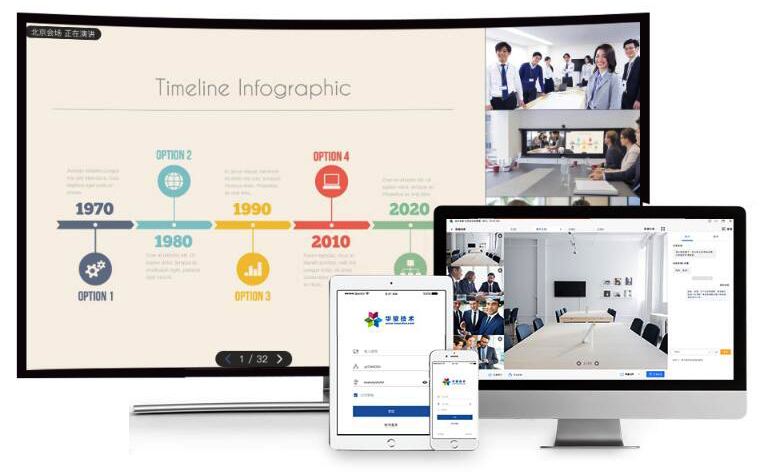 双流双显会议权限设置
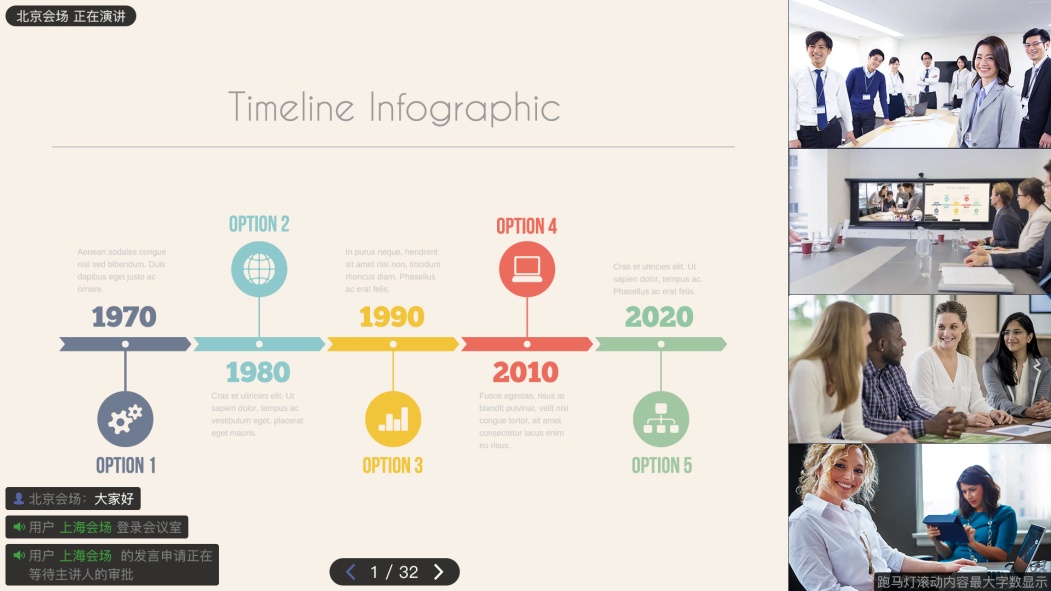 文字交流文档资料共享
全终端接入、公聊/私聊 视频自动布局、屏幕共享
9.0
应用案例展示
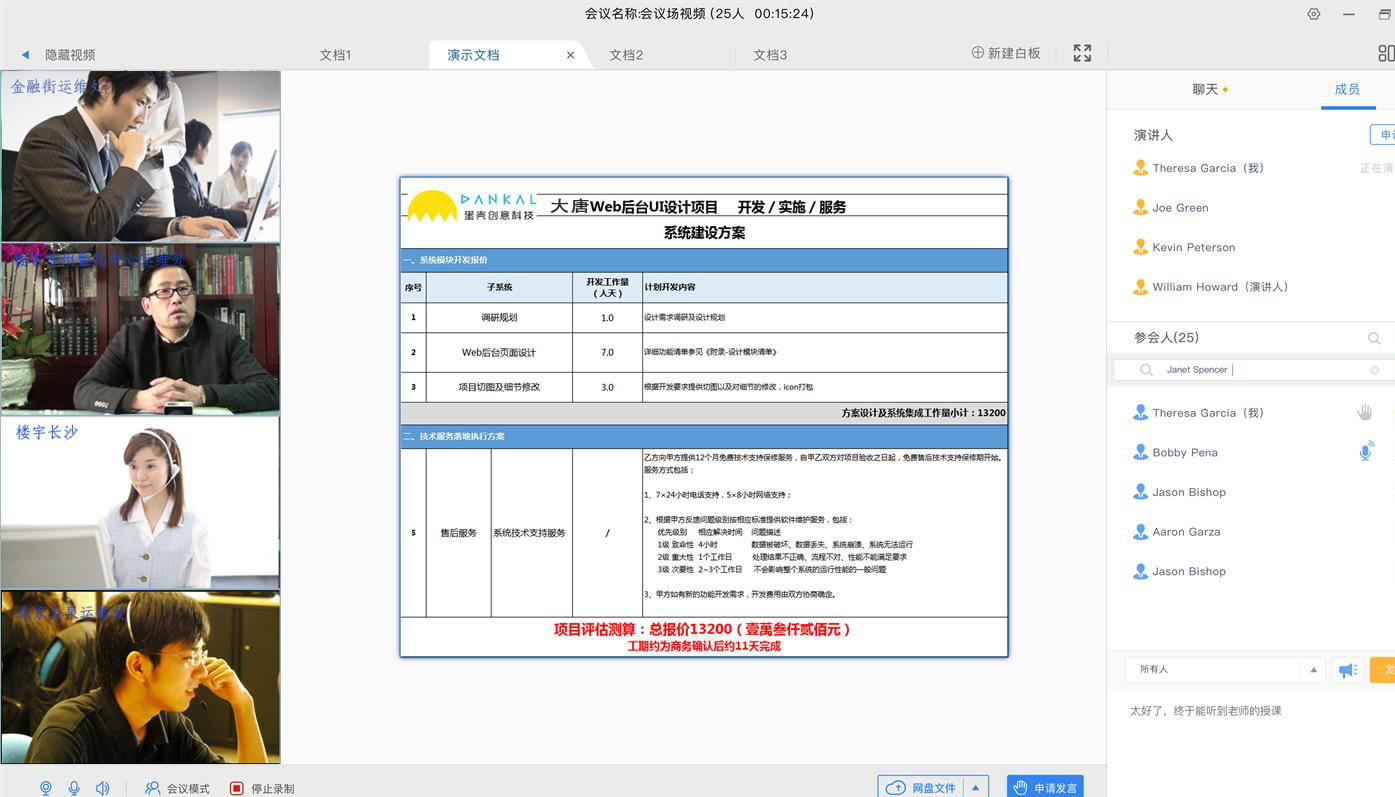 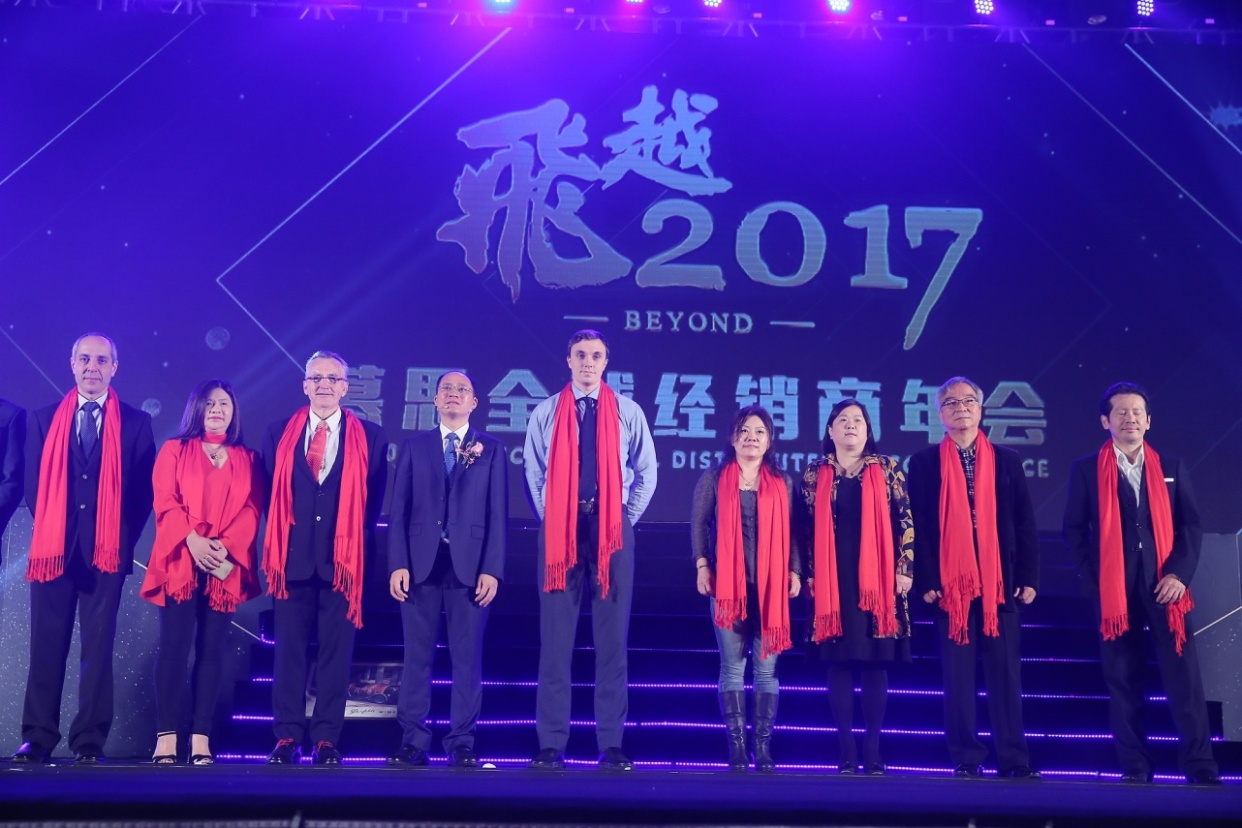 长城物业
利用大唐完成视频会议、业务培训等工作
慕思集团
利用大唐组织经销商活动、员工培训等
10
更多经典案例
国显科技
中国铁塔
葛洲坝集团
中铁十八局
深圳地铁
修正药业
五芳斋集团
珠海银隆
慕思集团
中国中车
大唐聆讯
大唐
世界就在面前
北京大唐聆讯通讯设备有限公司

官方网址：www.bj918.com        官方热线：010-6211-6059